Welcome to Webinar #6: Kindergarten Entry Assessment (KEA)
This webinar will be recorded and posted on the ADE Assessments webpage.​
​
Please enter your First and Last Name in the Chat for tracking purposes for the live event.​
​
We will also be capturing the chat questions. If there are questions that were frequently asked or need further clarification, ADE will compile and create an FAQ which will then be posted on the Assessments webpage under Friday Focus Webinars.
Friday Focus Webinar #6: Kindergarten Entry Assessment (KEA)
Audra Ahumada
Deputy Associate Superintendent of Assessment
November 17, 2023
Welcome and Overview
KEA Legislative Updates

KEA Results and Data

KEA Resources and Supports
Kindergarten Entry Assessment (KEA)
https://www.azed.gov/ece/kindergarten

LEA’s must assess students with KEA (board approved or LEA selected) first 45 days of school or within 45 days from time of enrollment

LEA should ensure that the kindergarten entry assessment  selected by a LEA is accessible to all students including all students with disabilities

The Board’s approved KEA is accessible, observation-based and requires the teacher to provide a rating on the student’s current skills 

Currently there are about 50,000 studnets entered into the Teaching Strategies GOLD Platform
KEA Guidance
KEA Results and Data
Current Status
KEA Reports
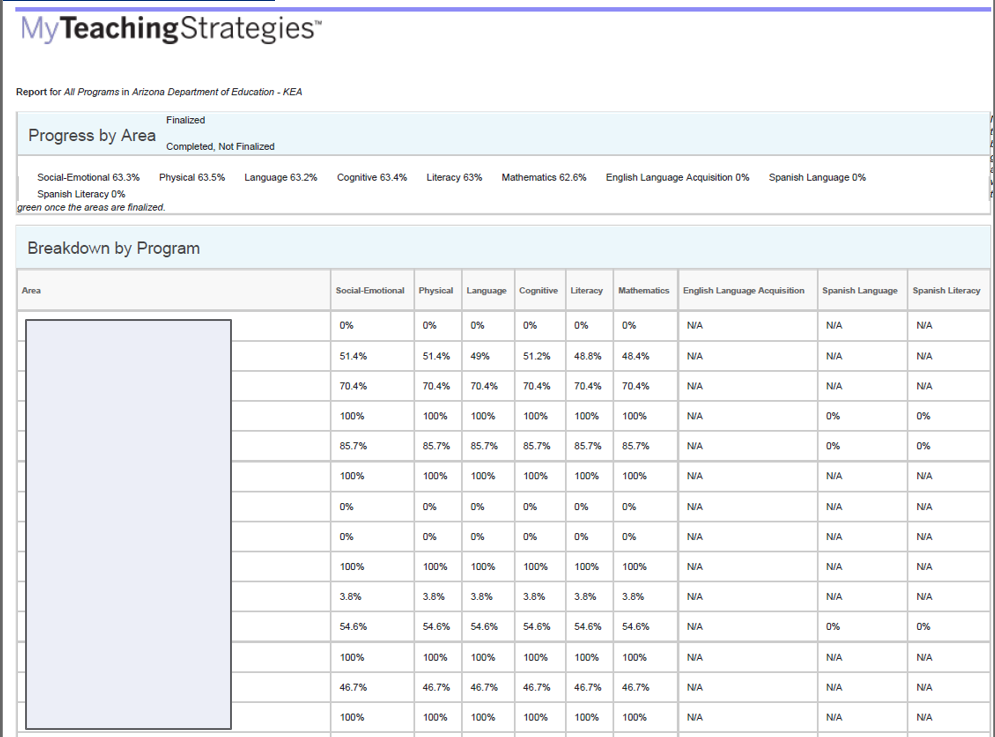 KEA REPORTS
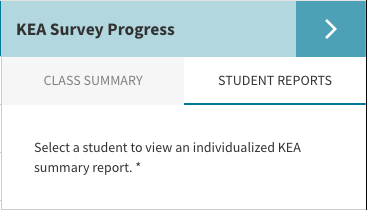 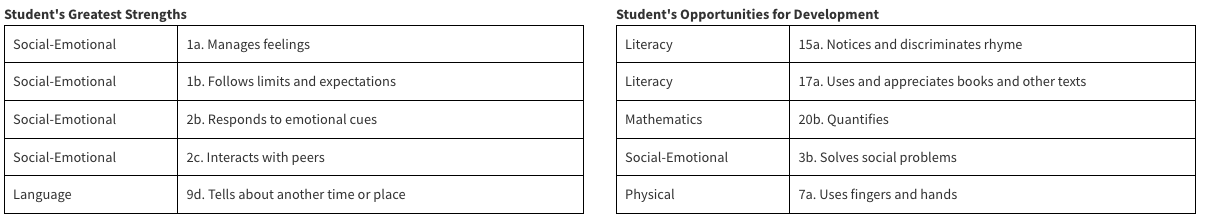 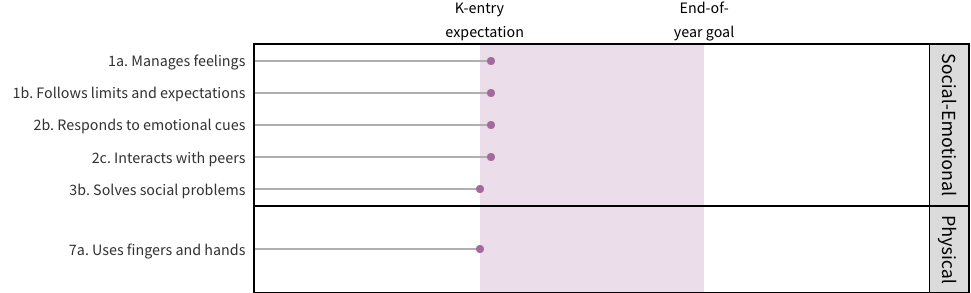 Next Steps for teachers
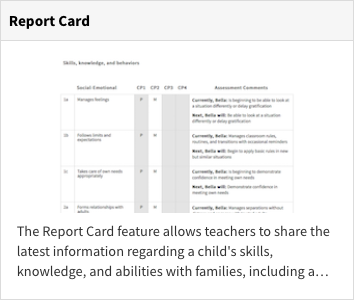 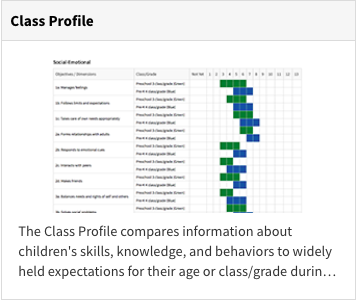 Resources
Resources - Infographic
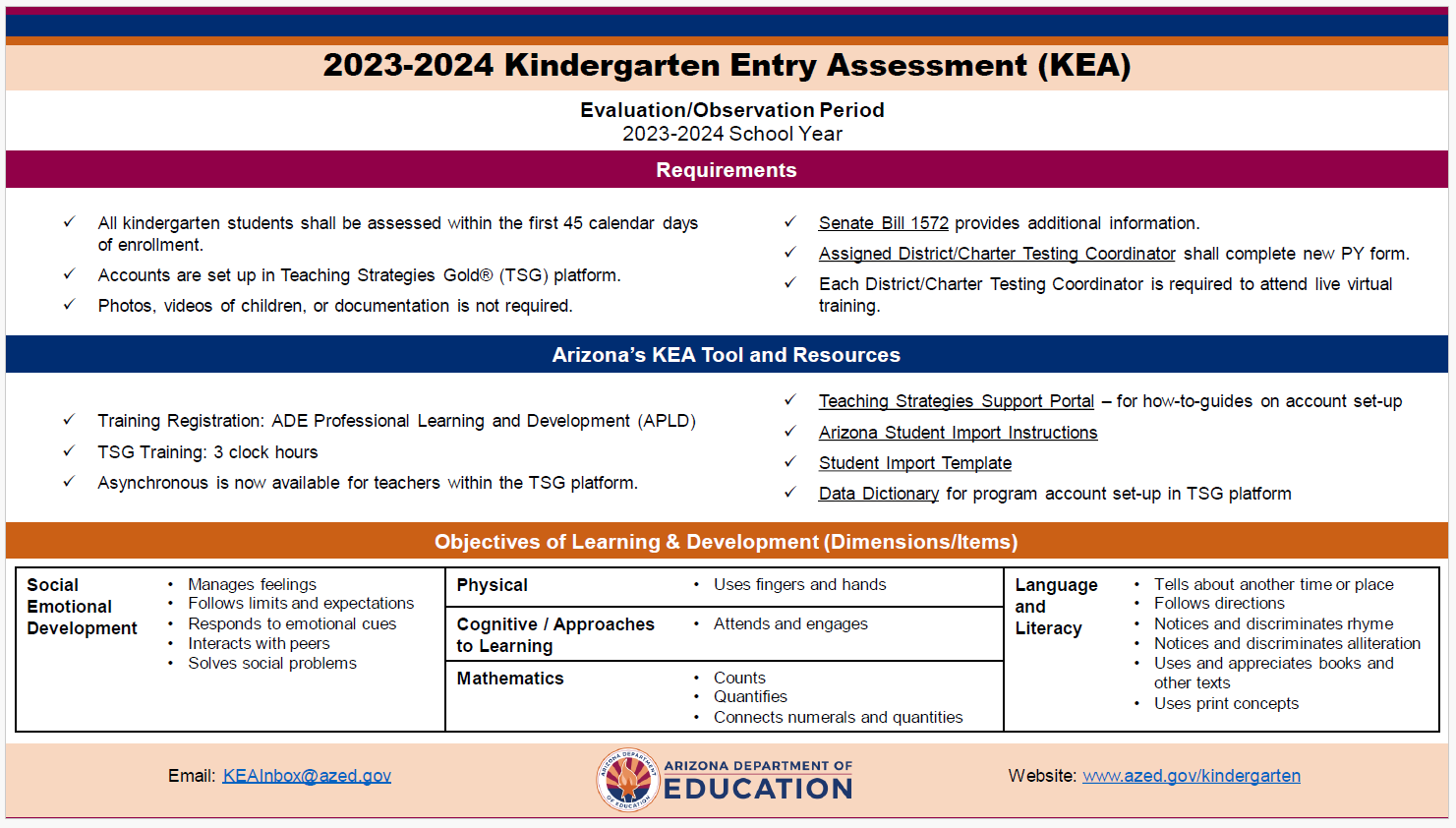 https://www.azed.gov/sites/default/files/2023/07/KEA%20Infographic%2023-24%20Final%20v3.pdf
TSG Resources
https://www.azed.gov/ece/kindergarten Under My Teaching Strategies GOLD Resources Tab
KEA Webinars
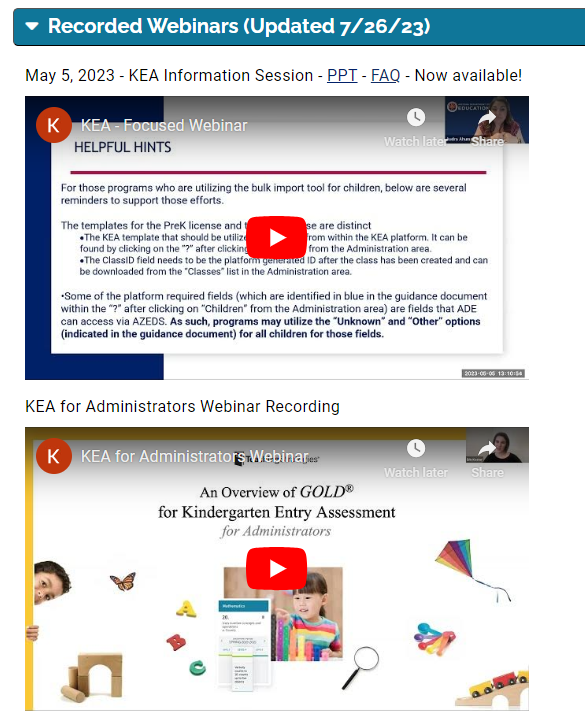 KEA  Information Session
KEA for Administrators Session
https://www.azed.gov/ece/kindergarten Under the Recorded Webinars Tab
KEA Trainings
KEA Trainings Live trainings are required for KEA District Test Coordinators (DTCs)
Teachers/Test Administrators will complete either the asynchronous trainings or live training
https://www.azed.gov/ece/kindergarten Under the KEA Trainings Tab
Questions?
THANK YOU!
For questions, please contact us at: ​
Testing@azed.gov​
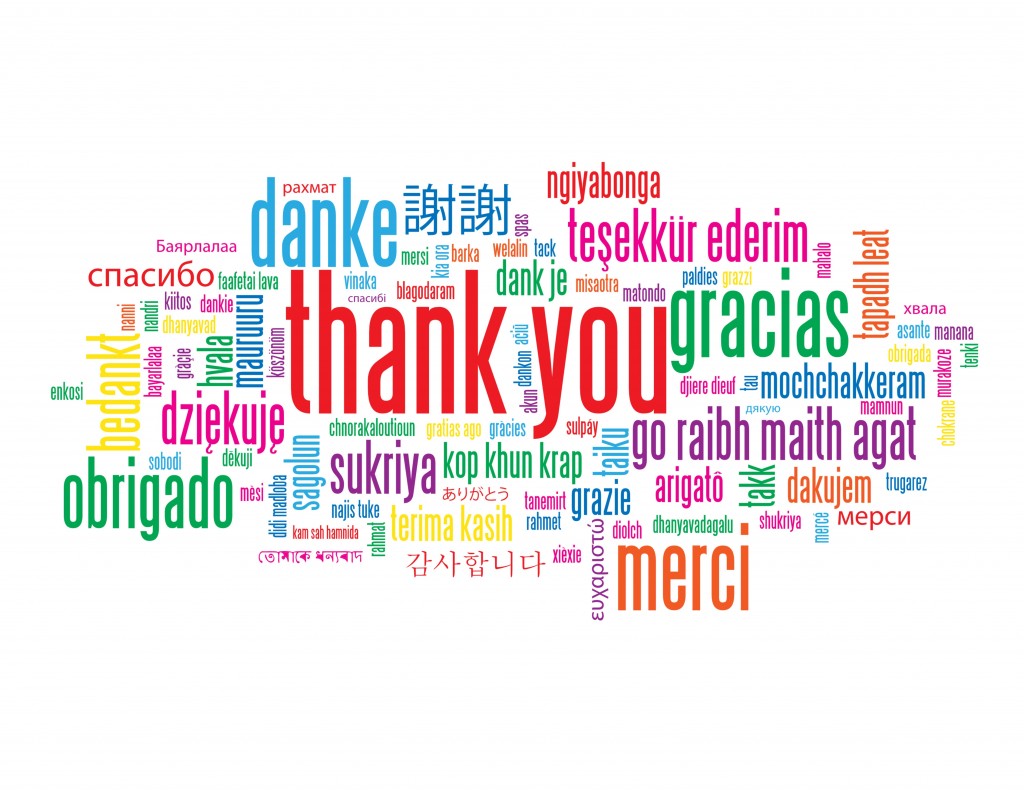